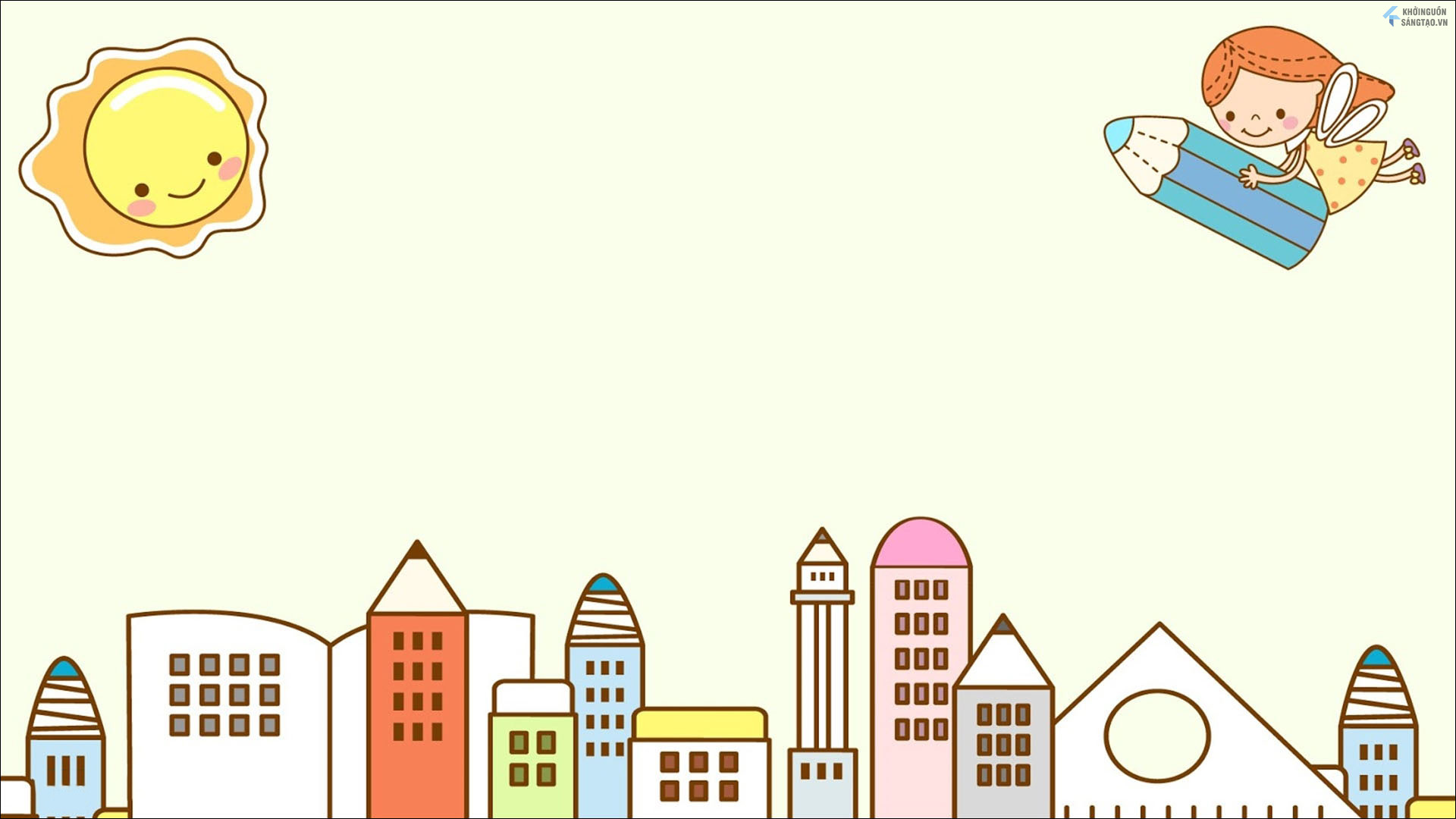 UỶ BAN NHÂN DÂN QUẬN LONG BIÊN
TRƯỜNG MÂM NON HÔNG TIẾN
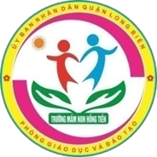 GIÁO DỤC PHÁT TRIỂN NHẬN THỨC
LÀM QUEN VỚI TOÁN
Đề tài        : So sánh chiều rộng 2 đối tượng
      Lứa tuổi   : Mẫu giáo nhỡ (4-5 tuổi)
        Người thực hiện: Phạm Thị Thúy Mai
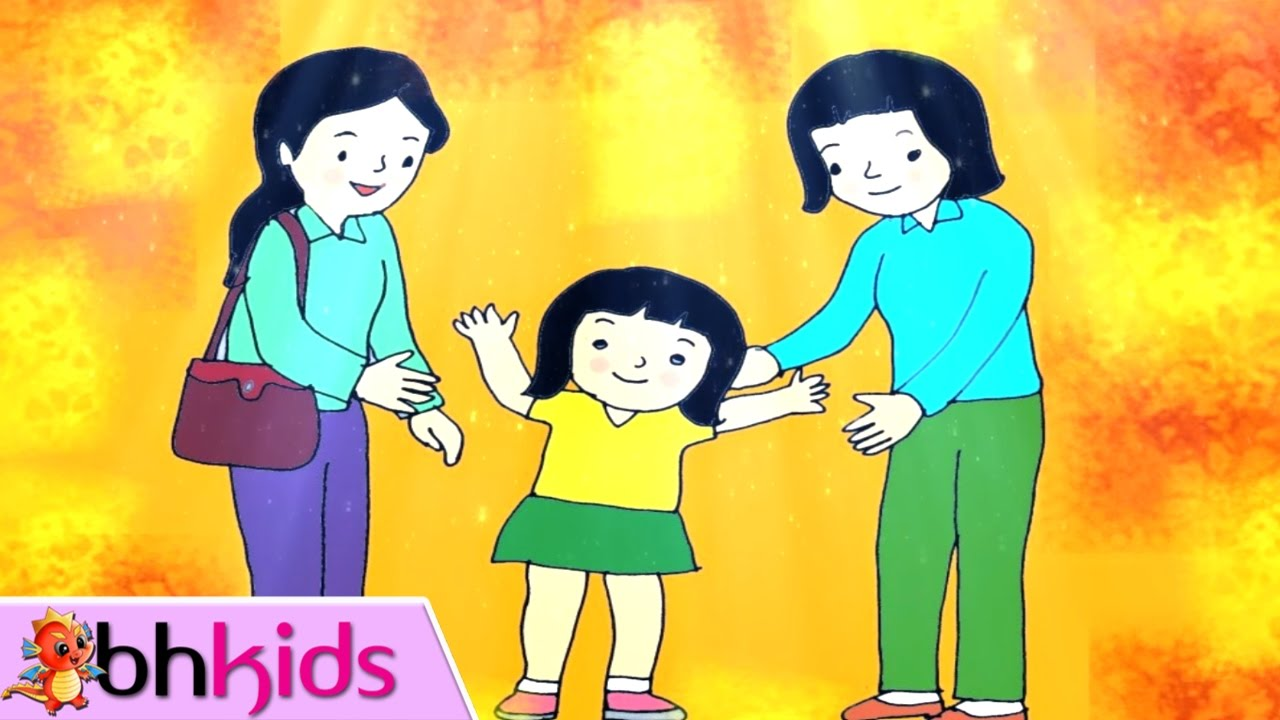 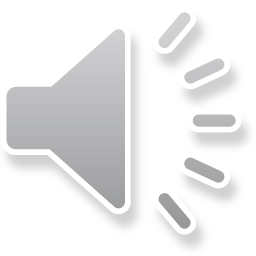 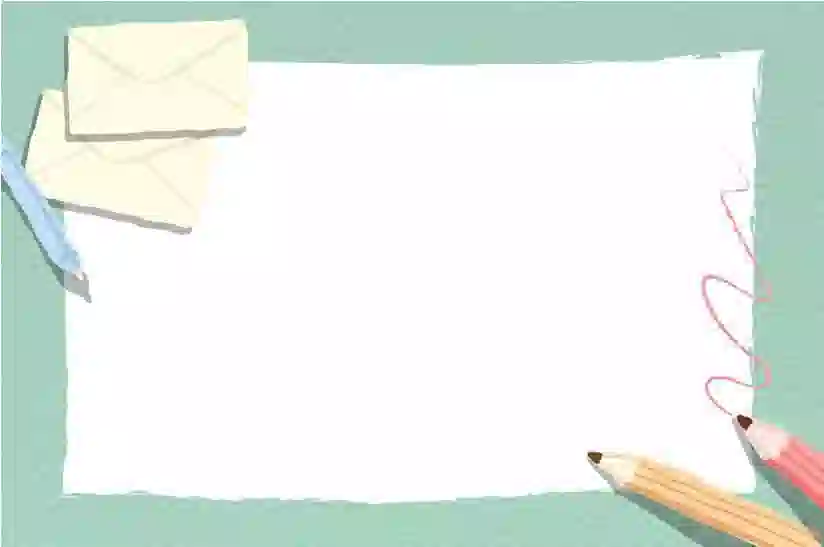 So sánh chiều rộng 2 đối tượng
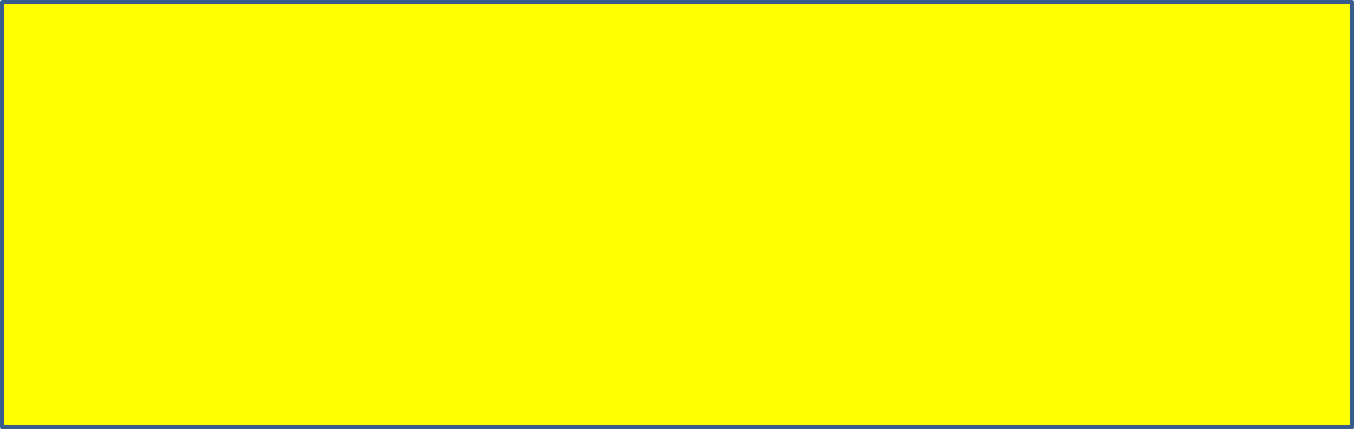 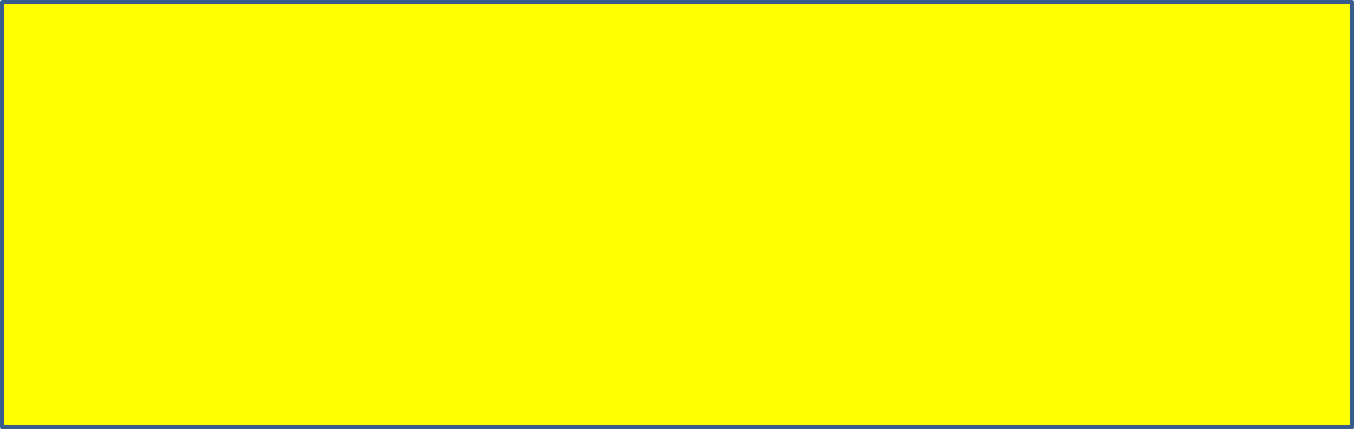 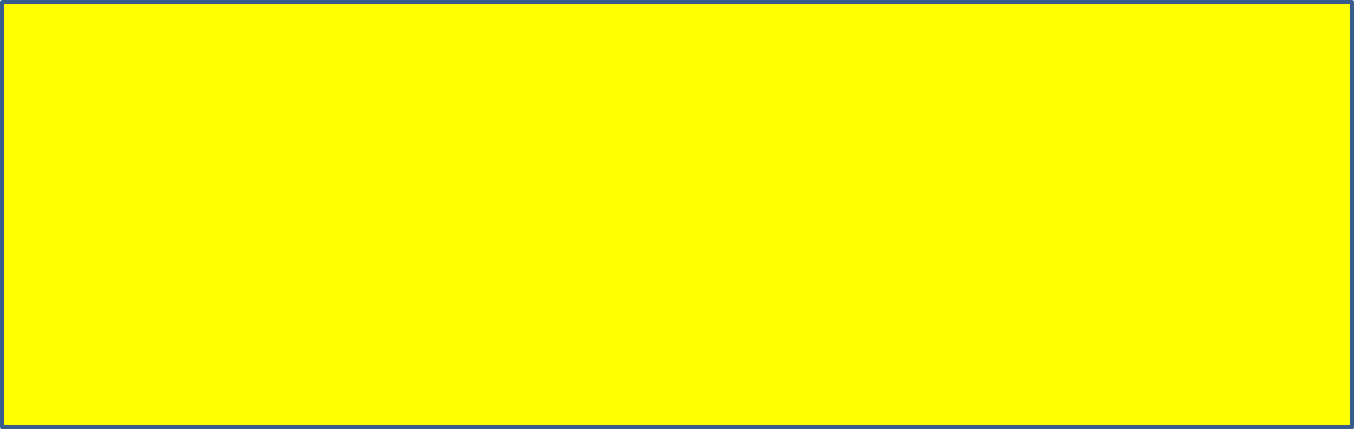 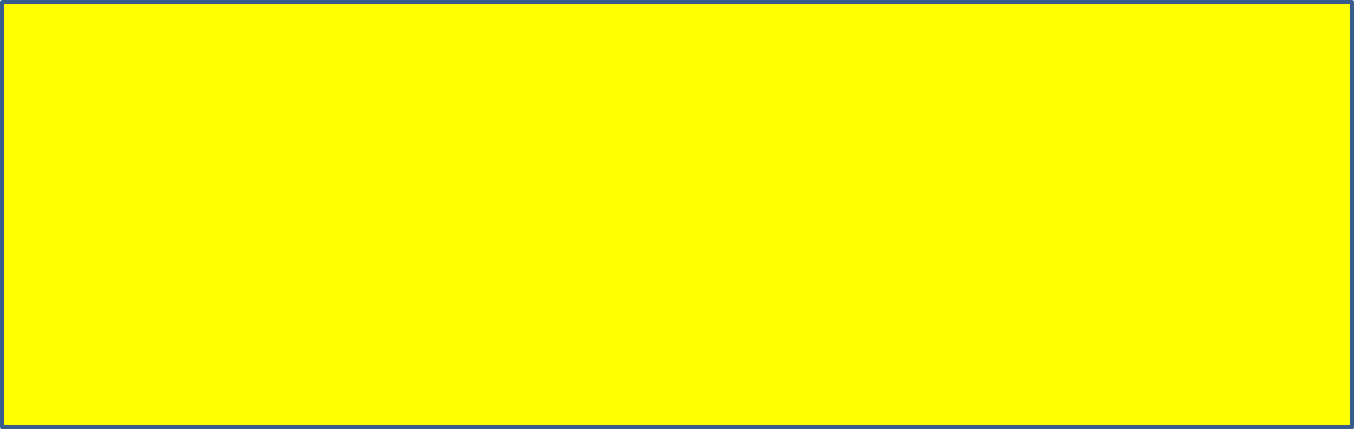 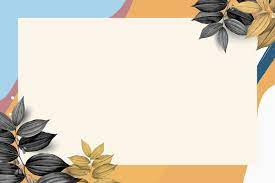 Trò chơi: Ai tinh mắt
Câu 1: Thảm màu  nào hẹp hơn?
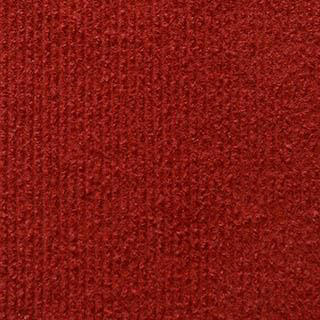 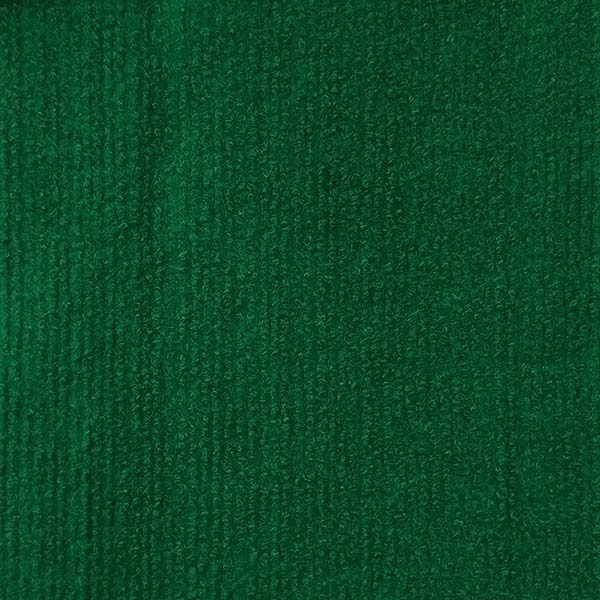 A. Thảm màu xanh hẹp hơn thảm màu đỏ
B. Thảm màu đỏ hẹp hơn thảm xanh
5
4
3
2
1
0
Câu 2: Phong bì màu nào rộng hơn?
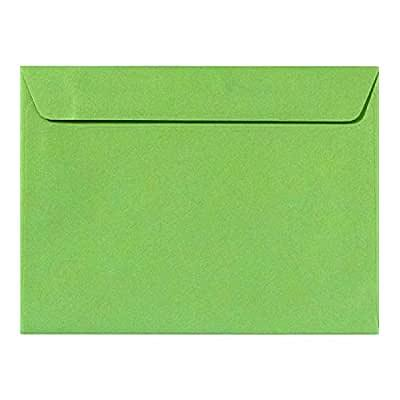 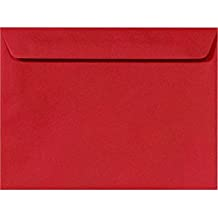 A. Phong bì màu đỏ rộng hơn phong bì màu xanh
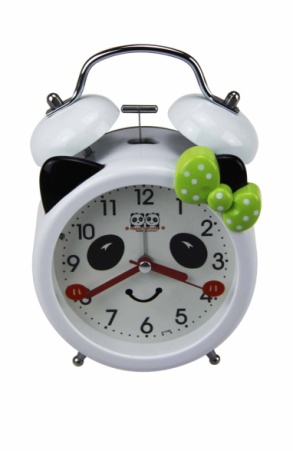 5
4
3
2
1
0
A. Phong bì màu xanh rộng hơn phong bì màu đỏ
Câu 3: Khăn mặt màu nào hẹp hơn?
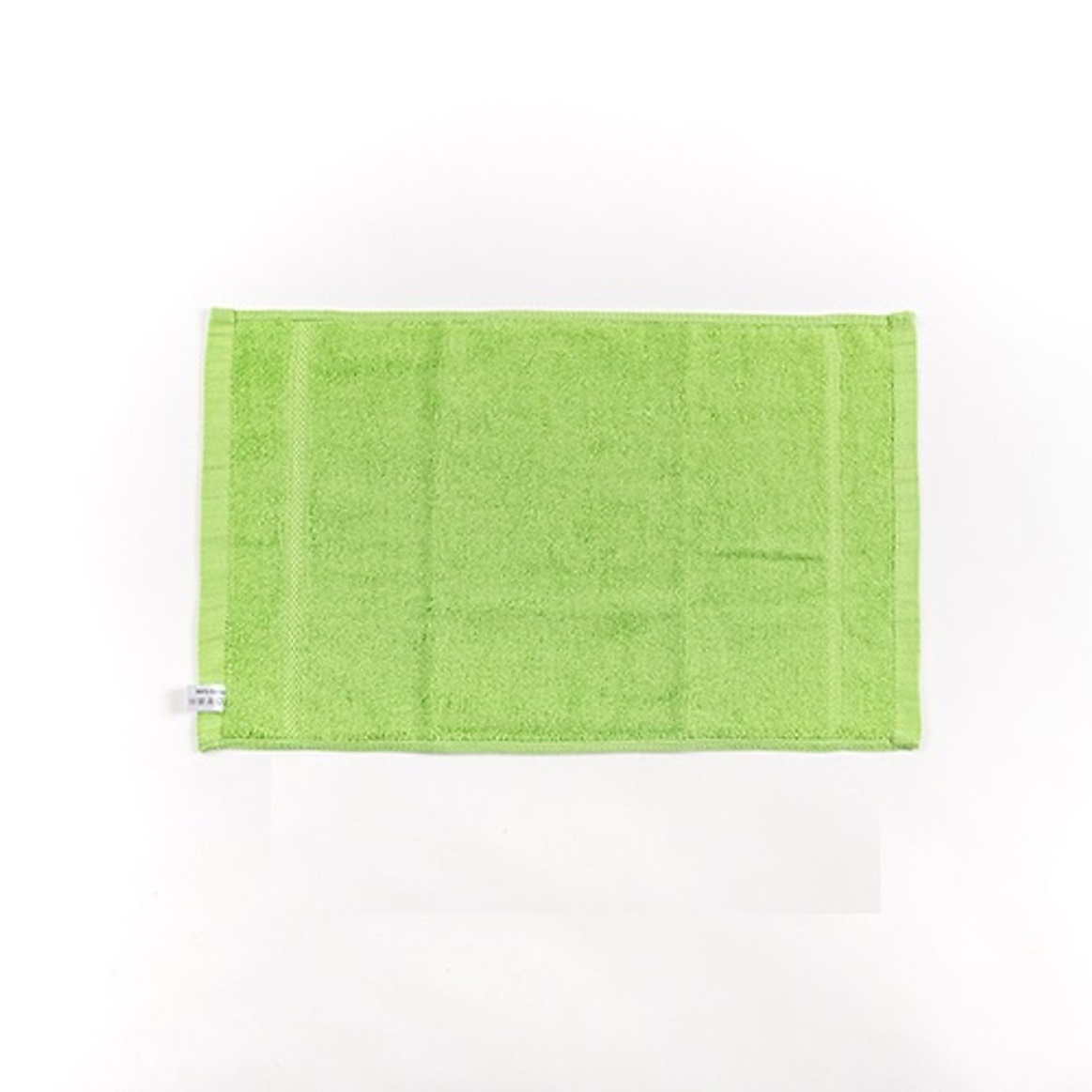 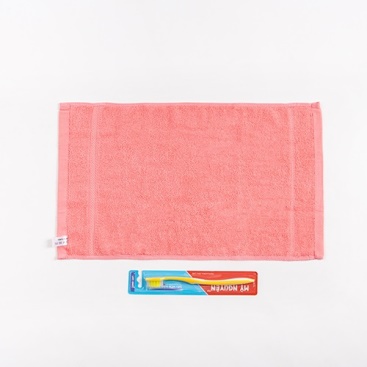 A. Khăn mặt màu xanh hẹp hơn khăn mặt màu hồng
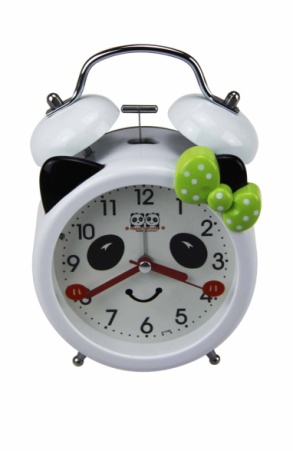 B. Khăn mặt màu hồng hẹp hơn khăn mặt màu xanh
5
4
3
2
1
0
C. Khăn mặt màu xanh rộng hơn khăn mặt màu hồng
Câu 4:  Bức tranh nào rộng hơn?
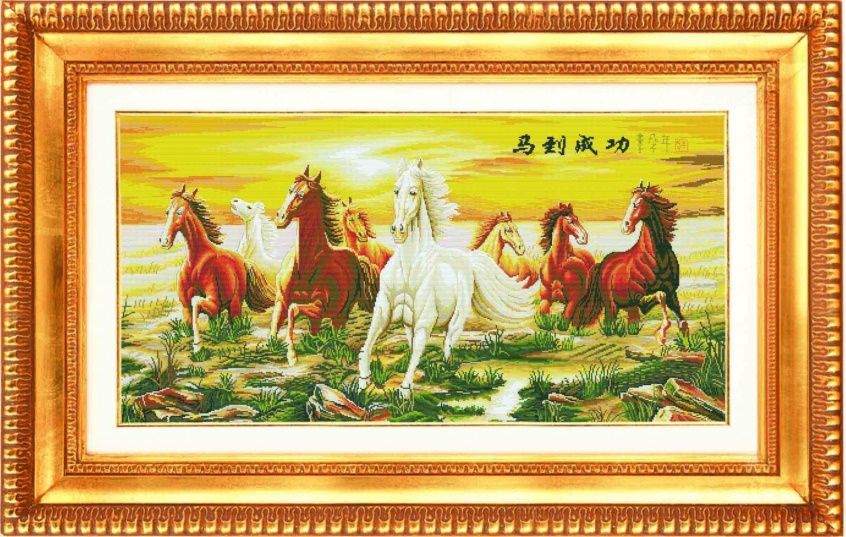 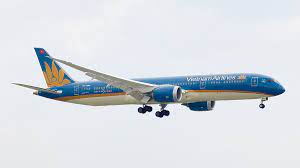 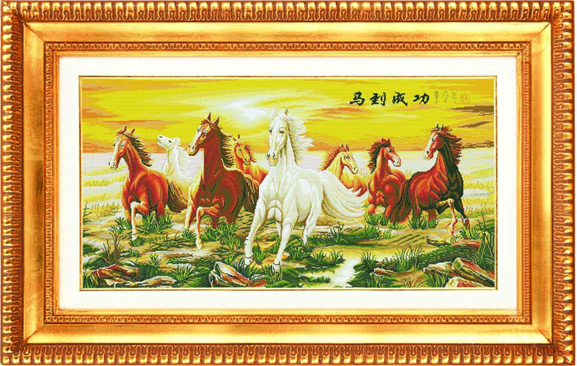 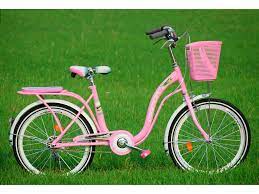 A. Bức tranh máy bay rộng hơn bức tranh xe đạp
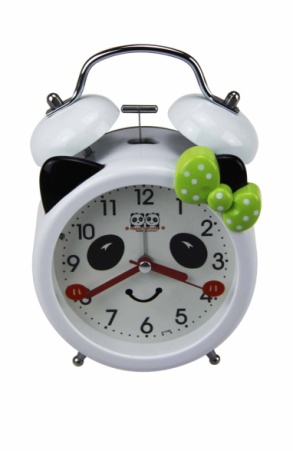 B. Bức tranh xe đạp rộng hơn bức tranh máy bay
5
4
3
2
1
0
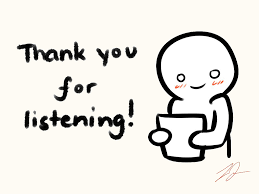